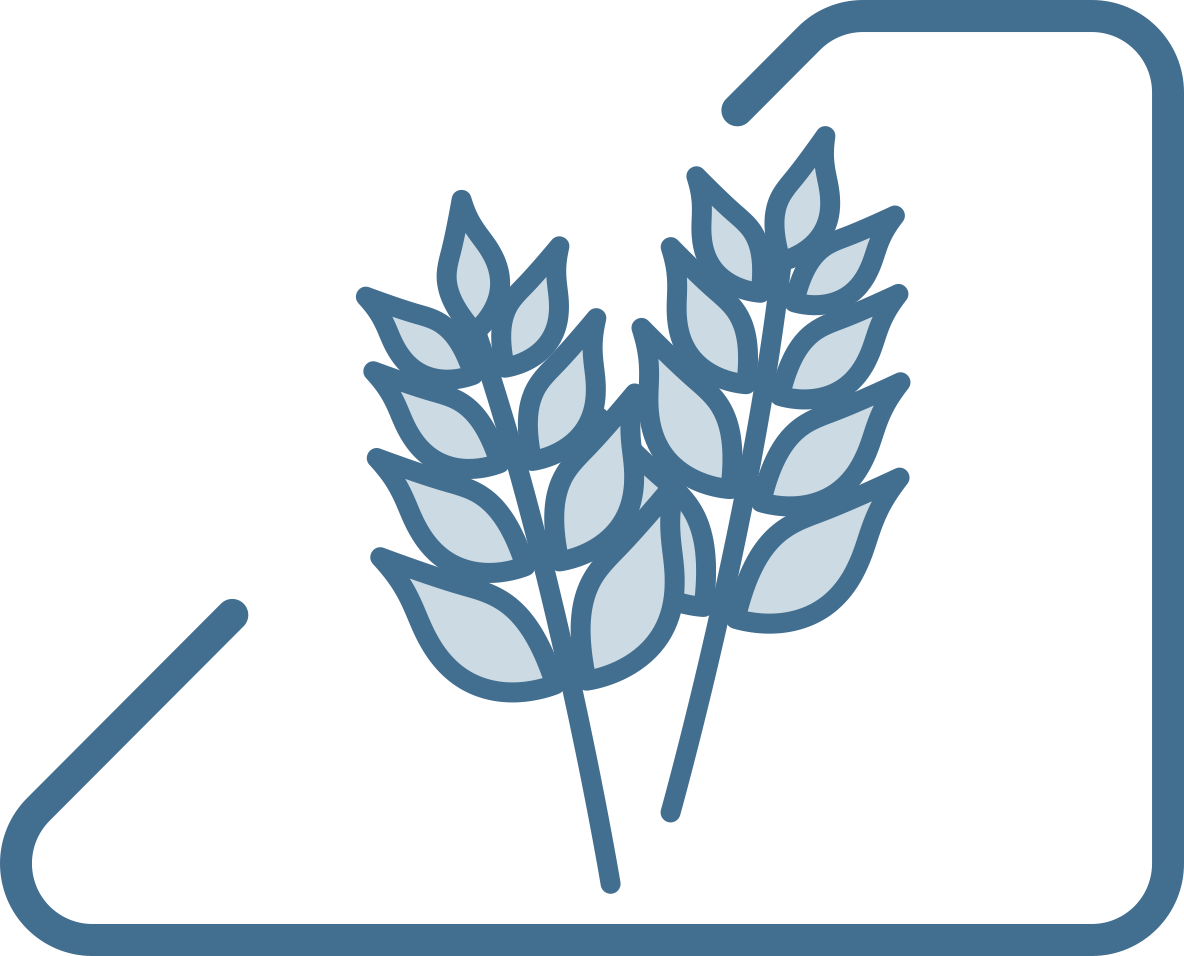 COST Action no. FA1301
A network for improvement of cephalopod welfare husbandry in research, aquaculture and fisheries (CephsInAction)
Food and Agriculture (FA)
Participating countries
AT, BG, DE, EL, ES, FR, fYR Macedonia HR, IE, IL, IT, ME, MT, NL, NO, PT, UK
2013  2017
Objectives
 Implement general guidelines and experimental practices for cephalopods; accumulate data to improve and refine codes of practice for the use of cephalopods in research
 Improvement of species-specific best practices and development  of new technologies, including not-invasive approaches to improve research on cephalopods welfare
 Development of new technologies and experimental approaches to promote the 3Rs principle
 Coordination of on-going national research projects and new proposals (CoRP)
Provide proper training on experimental practices, procedures also to facilitate Dissemination

The goal of CephsInAction is to facilitate scientific cooperation and dissemination of knowledge to promote 
multi-disciplinary research on cephalopods biology
Contact details
Chair of the Action Dr. Giovanna Ponte, PhD
Director of Operations, CephRes - Italy
g_ponte@cephalopodresearch.org

Science Officer
Dr. Ioanna Stavridou, PhDScience Officer Food and Agriculture COST Office
ioanna.stavridou@cost.eu


Action Websitewww.cephsinaction.org

Domain website:
www.cost.eu/fa
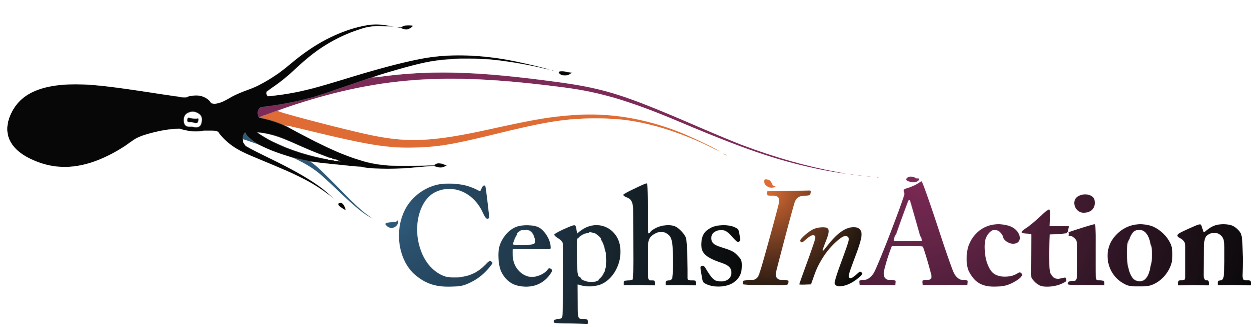 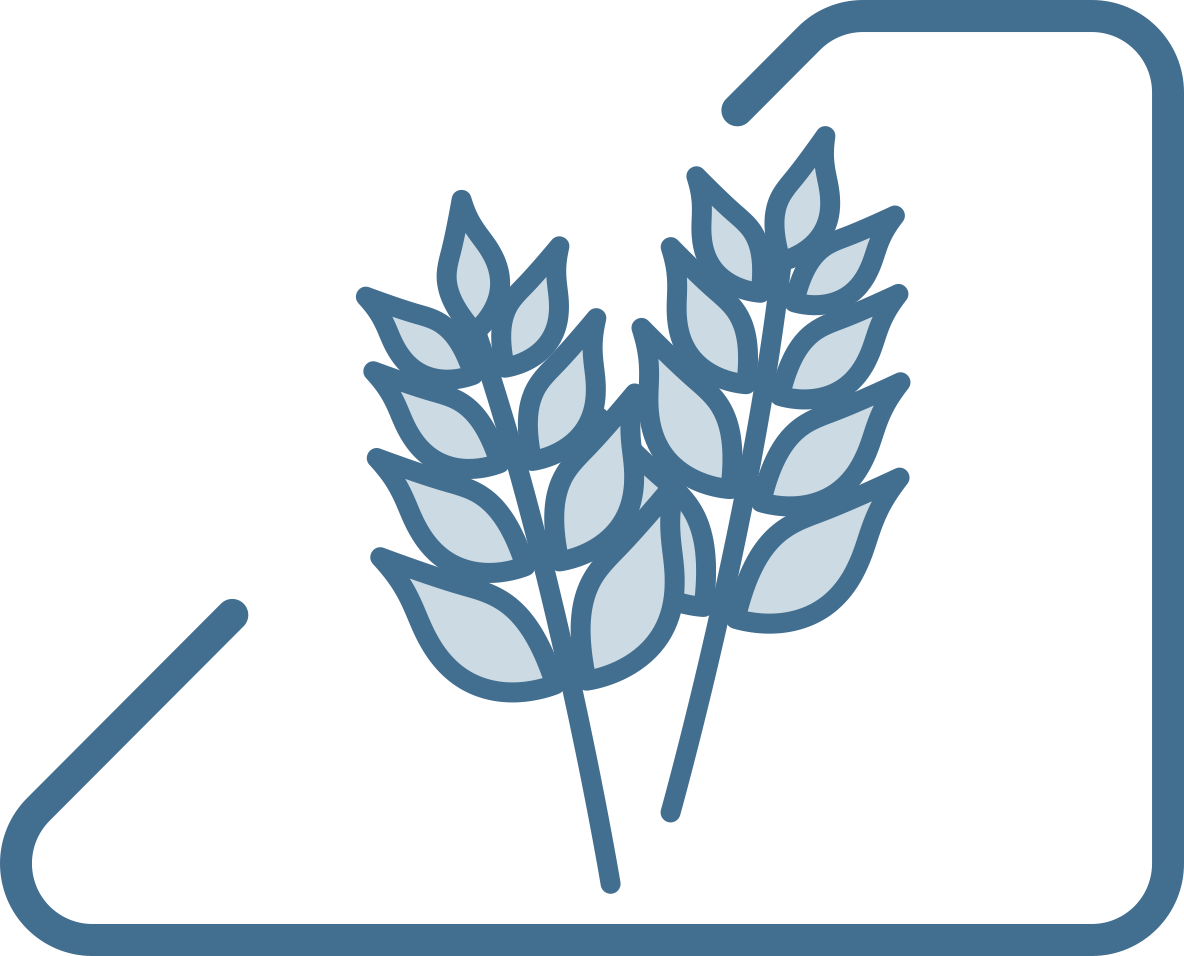 Working Group activities
Working Group 1. Research Needs in Cephalopods Welfare
Assess best laboratory practices to implement the 3Rs principle to cephalopods for experimental, training and display purposes 
Review Optimal and Species-Specific Rearing Conditions, including environmental and nutritional factors 
Assess environmental needs for different Cephalopod Species for increasing Welfare of the animals
Working Group 2. Stress & Diseases
Evaluate Signs and Indicators of Stress, Pain, Suffering and Immune Response
Classify, Diagnose and Prevent Diseases in Cephalopods
Explore Non-Invasive Methods to Assess the Health Conditions in Live Individuals 
Working Group 3. Neurophysiology, Anaesthesia and Humane-End-Points
Evaluate the Existent Protocols in Neurophysiology and Behavioral Pharmacology to Verify Applicability and Standardize Methodology
Promote Research on the Effects of Common Anesthetic Agents and Explore Alternatives 
Evaluate Humane-End-Points, Euthanasia Practices and Criteria for Death Confirmation 
Explore Non-Invasive Methods for Assessing Physiological status of the animals
Working Group 4. Development of a Cephalopod Welfare Index Model (CWIM)
Characterization of Welfare Indicators (Integration of data from other WGs)
Develop Overall Assessment of Welfare (OWA) by semantic modeling to develop a Cephalopod Welfare Index Model (CWIM)
Working Group 5. Education and Training
Dissemination and Training activities
Development of Educational material including audiovisual alternatives (inspired to NORINA Database of Alternatives)
Industry participation






FujiFilm VisualSonicsAmsterdam, The Netherlands 
www.visualsonics.com






AquaBioTech GroupMosta, Malta 
www.aquabt.com
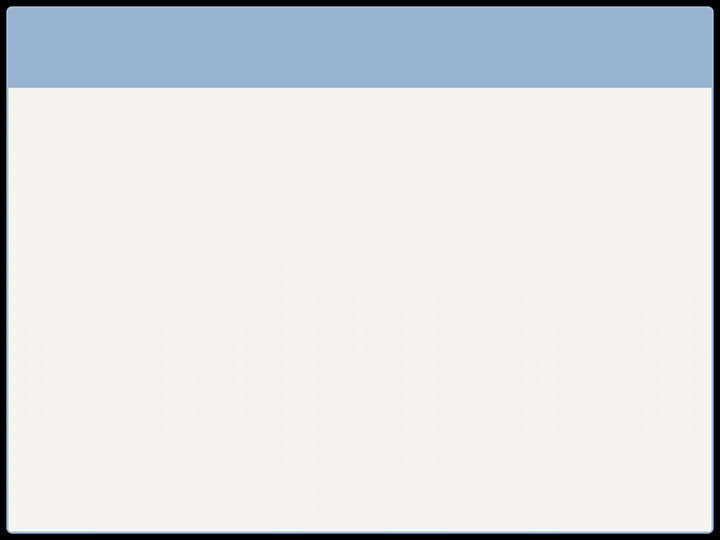 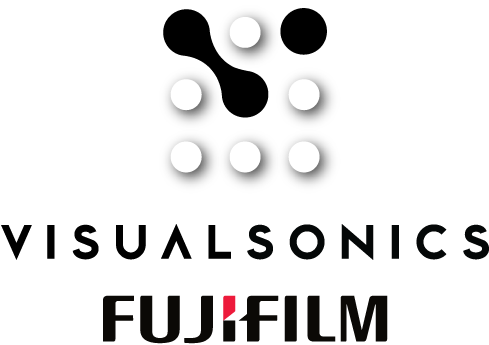 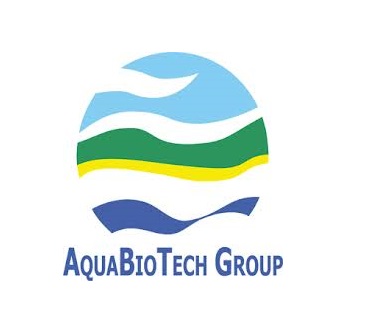 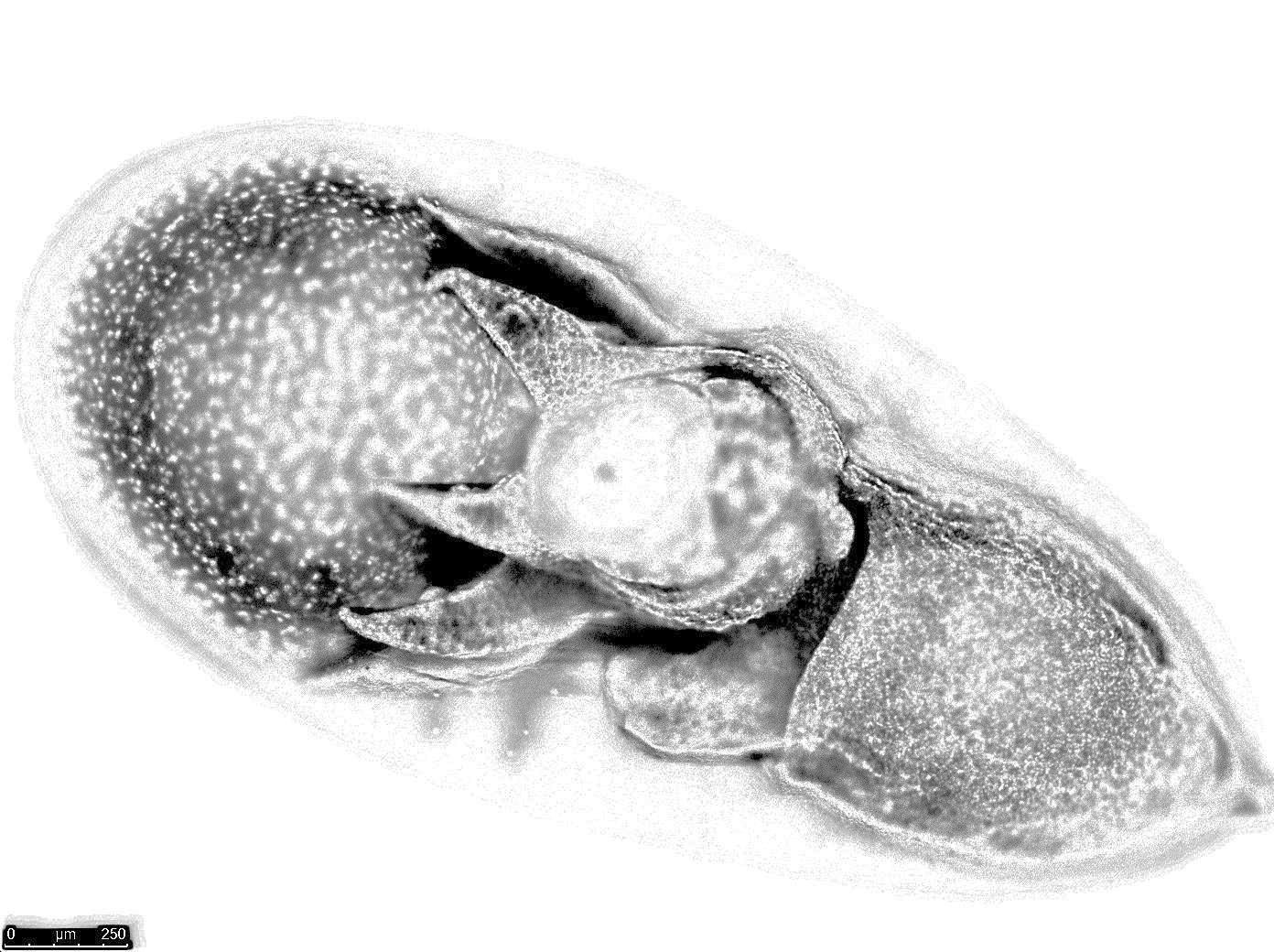 Octopus vulgaris embryo, stage  XVI